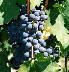 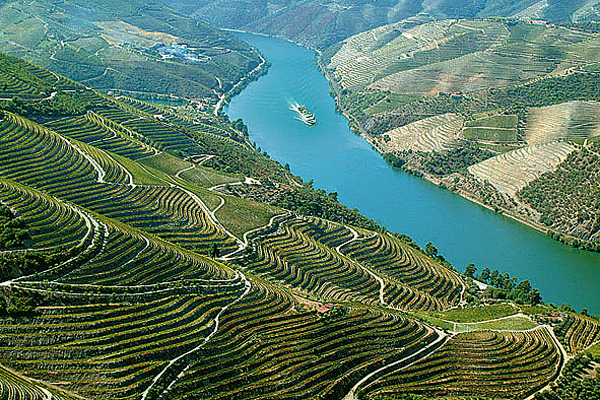 Portvin
Vinprovning 21.11.2014
Handelsgillet i Helsingfors
1
Kim 21.11.2014
Portugal
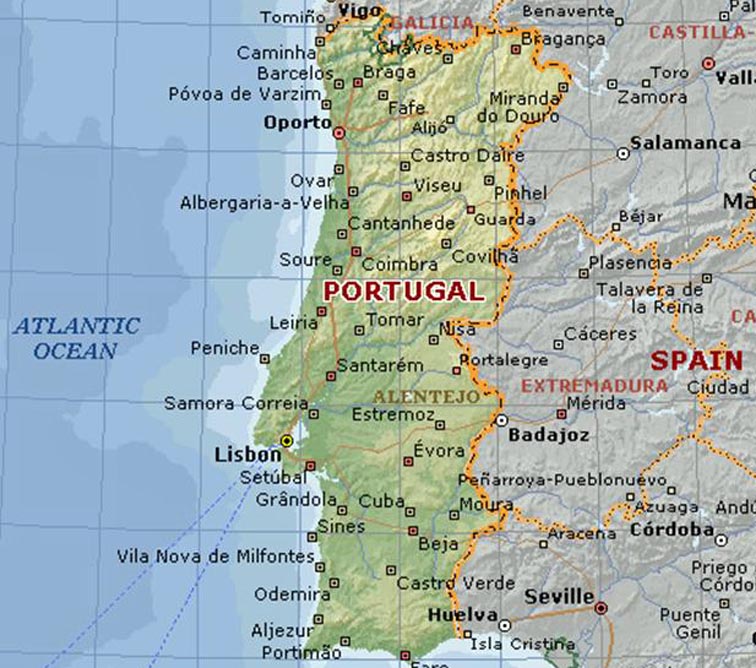 2
Kim 21.11.2014
Portvinstyper
Portvinet indelas i tre huvudgrupper:

TawnyLagrad Tawny, Tawny med ålder, Colheita, Garrafeira.
Ruby Lagrad Ruby, Crusted Port, Late Bottled Vintage, Quinta Vintage, Vintage Port.

VittTorrt vitt, Sött vitt, Lagrat vitt.
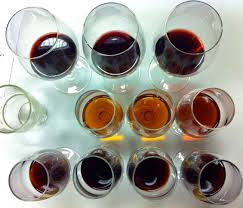 3
Kim 21.11.2014
Mera detaljerade arter:
Ruby

Fine Old Ruby Port
Vingtage Character
Vintage Port
Single Quinta Vintage Port
Lage Bottled Vintage = LBV
Tawny Port
Find Old Tawny Port
White Port
Colheita
4
Kim 21.11.2014
Viner i kväll
Niepoort Ruby
Smith & Woodhouse LBW 2002
Graham´s Crusted Port
Burmeister 20 Years Old Tawny
Graham’s Vintage Port 2000
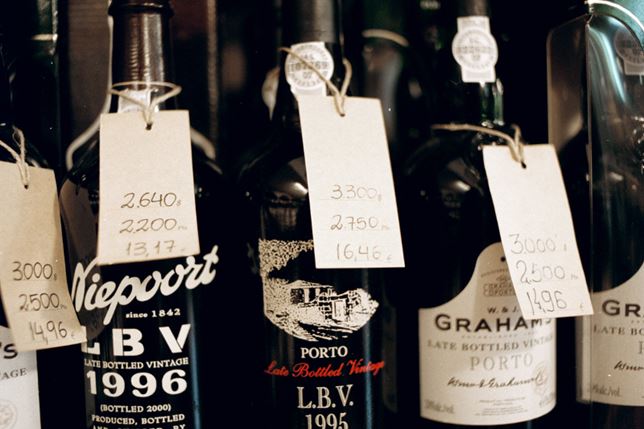 5
Kim 21.11.2014
Niepoort Ruby
16,90 € 
0,75l    /    22,40 €/l 
Mörkröd, söt, mogen körsbärighet, fikonkaraktär, balanserad, varm 
Niepoort, Ruby Port
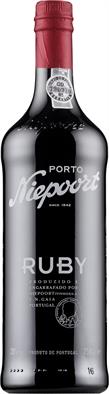 6
Kim 21.11.2014
Smith Woodhouse Late Bottled Vintage Port 2002
25,90 € 
0,75l    /    34,40 €/l 
Mörkröd, söt, fikonkaraktär, körsbärig, blåbärig, kryddig, 
varm, lång. 
Symington Family Estates, Later Bottled Vintage Port
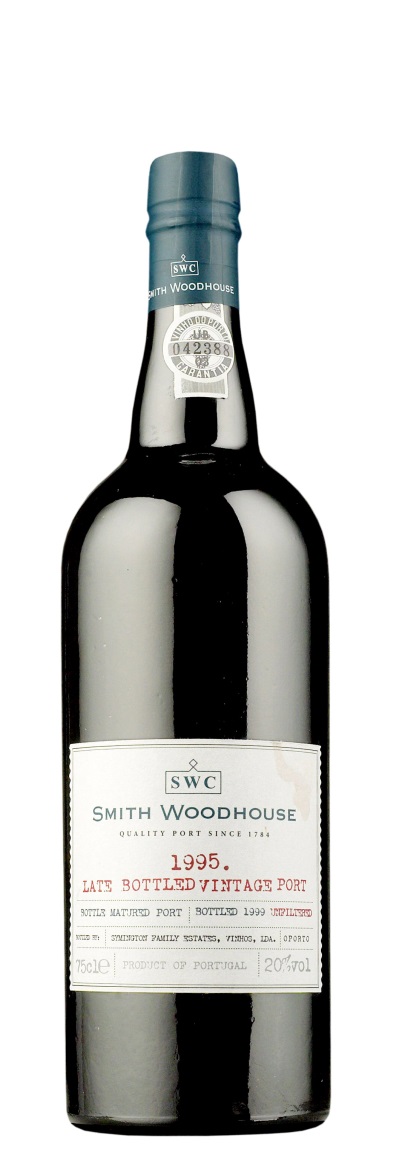 7
Kim 21.11.2014
Graham's Crusted Port
26,30 € 
0,75l    /    34,93 €/l 
Tegelröd, söt, körsbärig, fikonkaraktär, inslag av mörk choklad, kryddig, varm 
Touriga Nacional, Touriga Franca, Tinta Roriz, Tinta Barroca, Tinto Cão. 
Symington Family Estates, Crusted Port
Produktionsområde:
Druvorna till basvinet kommer från flera olika vingårdar i Dourodalen.
Tillverkning:
Druvorna skördas manuellt. Basvinet jäser med hjälp av naturliga jästsvampar under två dygn. Då tillsätts 77-procentig druvsprit för att stoppa jäsningen, vilket gör att vinet behåller sin naturliga sötma.
Lagring:
Portvinet har flasklagrats i minst tre år.
Producent:
Portvinshuset Graham grundade år 1820 av en familj med samma namn. År 1890 byggdes produktionslokaler i närheten av Dourofloden. Företaget har fortfarande verksamhet i lokalerna. Portvinsfamiljen Symington förvärvade Graham's på 1970-talet.
Annat:
Producenten rekommenderar att portvinet dekanteras.
8
Kim 21.11.2014
Graham's Crusted Port
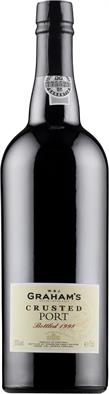 9
Kim 21.11.2014
Burmester 20 Years Old Tawny20,30 € 0,375l    /    54,13 €/l Kopparbrun, söt, nötig, fikonkaraktär, russinkaraktär, svag kryddighet, elegant, långTouriga Franca, Tinta Amarela, Touriga Nacional, Souzão, Tinta Barroca, Tinta Roriz.
Sogevinus Fine Wines, Tawny Port
Lagring:
I genomsnitt 20 år på ekfat.
Producent:
Portvinshuset Burmester som grundades år 1750 av Henry Burmester och John Nash från London. Burmester ägs i dag av vinföretaget Sogevinus som är inriktat på tillverkning av portvin och svagvin i Dourodistriktet.
Annat:
Serveras vid en temperatur av 12 till 14 grader.
10
Kim 21.11.2014
Burmeister 20 Year Old Tawny
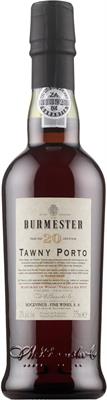 11
Kim 21.11.2014
Graham's Vintage Port 200099,00 € 0,75l    /    132,00 €/l Mörkröd, söt, mogna fikontoner, mörka plommontoner, chokladig, kryddig, balanserad, elegant Symington Family Estates, Vintage
Produktionsområde:
Merparten av druvorna har hämtats från fyra vingårdar. De heter Quinta dos Malvedos, Quinta das Lages, Quinta da Vila Velha och Quinta de Vale de Malhadas.
Producent:
Portvinshuset W. & J. Graham & Co., grundat år 1820 av två skotska bröder, William och John Graham. Bolaget förvärvades 1970 av familjen Symington, som är en av de största producenterna av portvin.
Annat:
Årgång 2000 är mycket hyllad.
12
Kim 21.11.2014
Graham’s Vintage Port 2000
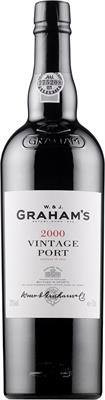 13
Kim 21.11.2014
Graham's Late Bottled Vintage Port 2008
21,50 € 
0,75l    /    28,53 €/l 
Mörkröd, söt, fyllig, toner av mörka körsbär, plommonkaraktär, mogna fikontoner, kryddig, varm
 Touriga Nacional, Touriga Francesa, Tinta Barroca, Tinta Roriz, Tinto Cão. 2008 
Symington Family Estates, Late Bottled Vintage Port
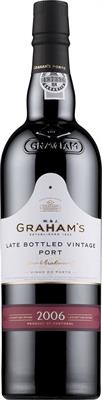 14
Kim 21.11.2014
VIN TILL MATEN: 
Graham's Late Bottled Vintage Port 2008
21,50 € 
0,75l    /    28,53 €/l 
Mörkröd, söt, fyllig, toner av mörka körsbär, plommonkaraktär, mogna fikontoner, kryddig, varm
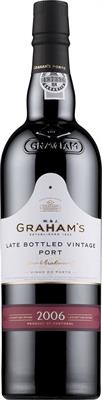 Touriga Nacional, Touriga Francesa, Tinta Barroca, Tinta Roriz, Tinto Cão. 2008
15
Kim 21.11.2014
Tack!
16
Kim 21.11.2014